Sequences
Intro, Arithmetic Sequences
Today you will …
Learn how to write rules for sequences
Identify and find rules for arithmetic sequences
Practice using English to describe math processes and equations
A Sequence
An ordered list of numbers
or infinite …
Sequences can be finite …
Each term has an index(place in sequence)
1    2    3      4       5        6         7      …
Terms of the sequence(sometimes called elements)
Subscripts
Sequences are Functions
Input – domain … the indices
Output – range …  the terms
How do you describe a particular sequence?
“Rules”
…let’s build one for this sequence…
n terms total…
so have (n-1) 3’s…
Finding Rules
+5
+5
+5
Arithmetic Sequences
+3
+3
+3
+3
+3
+3
In this example, thecommon difference is 3
Rules for Arithmetic Sequences
Arithmetic sequences are linear
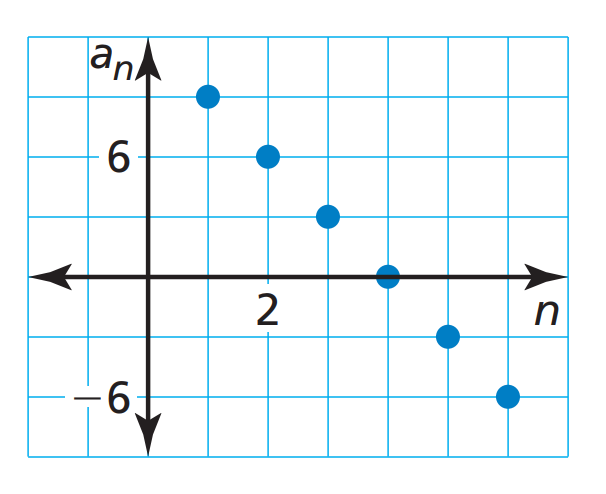 Finding Rule from Terms
Rule from Term and a Common Difference
Rule from Two Terms
a system of equations!
-(
)
Homework
414	#5,7,9,11,15,16,20,21,23
422	#4,6,8,10,14,16,18